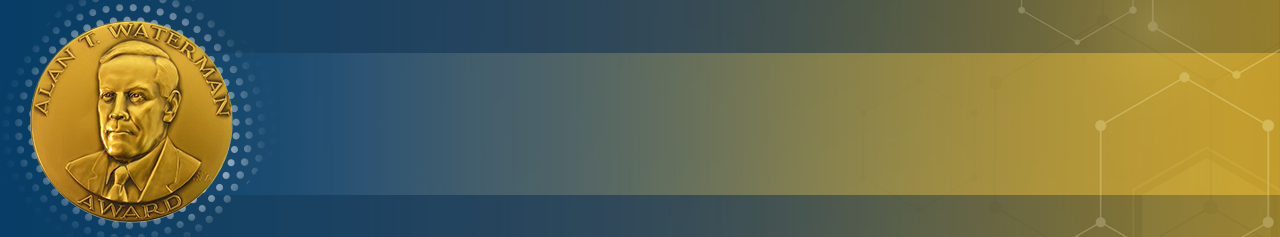 The Alan T. Waterman AwardCall for Nominations
Alan T. Waterman AwardTips for submitting a strong nomination
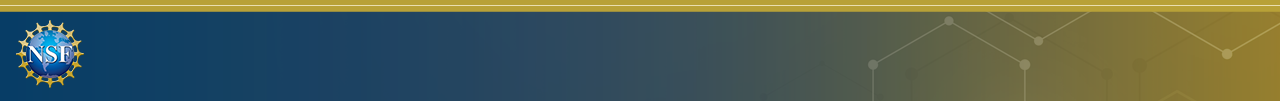 1
Background
The U.S. National Science Foundation's (NSF) annual Alan T. Waterman Award honors outstanding young U.S. scientists or engineers in the fields that the agency supports. 

Public Law 94-86 of the 94th Congress established the Waterman Award in 1975 to mark the 25th anniversary of the NSF and to honor its first director, Alan T. Waterman.


Each awardee (up to 3) receives a grant of $1 million over 5 years for scientific research or advanced study in any field of science, plus a medal and other recognition.
2
Eligibility &Criteria
Each candidate must be a U.S. citizen or permanent resident.
 
Each candidate must be 40 years of age or younger, OR not more than 10 years beyond receipt of the Ph.D. degree, BY December 31st of the year in which they are nominated. 

Candidates should have demonstrated exceptional individual achievements in scientific or engineering research of sufficient quality to be placed at the forefront of their peers. 

Their research should demonstrate originality, innovation and a significant impact on the fields of science or engineering.
3
Selection ProcessNSF receives ATW nominations via Fastlane, the NSF proposal and reviewer system
Phase I: Individual committee member review (November – January)
Review of all nominations by disciplinary experts
Each member identifies top candidates
Phase II: Disciplinary panel review (January)
Review of all top-ranked candidates within the domains of a directorate
Disciplinary subgroup selects small number of top candidates
Phase III: Full committee review (Half-day meeting in late January)
ATW Committee reviews all top candidates
Recommends up to three ATW awardees to NSF Director and NSB Chair
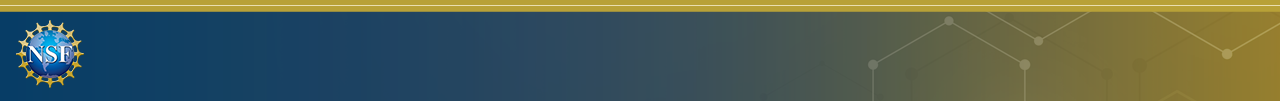 4
[Speaker Notes: Review Process
The review of nominations will occur in three phases:
Phase I: Review of all nominations by discipline (November 22, 2019 –
January 2, 2020)
Each Committee member reviews independently the primary and secondary
nominations in his or her assigned discipline subgroup using the selection
criteria established by previous Waterman Committees (and described
above) and selects up to two-three top candidates. Committee members are
welcome to review outside their assigned disciplines. It is important that
outstanding and diverse candidates be considered by individual members in
order for their subgroup and the Committee as a whole to be able to consider
them in the next two rounds of decision-making. This will assist the
Foundation in its goal of broadening participation in science, technology,
engineering and mathematics (STEM).
Each Committee member selects his or her top two-three candidates and
submits the names of the candidates to the ATW Program Manager to input
in the system. Together, these top choices become the “short list” that will be
considered in Phase II.
Phase II: Review of all top-ranked candidates by the discipline subgroups
(January 3 to date of the teleconference)
The top-ranked (short-list) candidates in each domain are discussed further
by the domain subgroup Committee members at a teleconference with the
goal of selecting no more than two candidates from each domain to bring to
the full Committee for discussion at the annual meeting. It is important that
subgroups consider outstanding diverse candidates to be reviewed further by
the full Committee. The composite of the candidates selected in Phase II
becomes the list of “Top Performers.”
The nominators of those “Top Performers” who are not selected for the
Waterman Award will be invited to update their nominations in the following
year’s cycle.
Phase III: Committee meeting (one half-day meeting at the National Science
Foundation in Arlington, VA) – January 17, 2020
The Director of the National Science Foundation appoints one member to
serve as Chair of the Committee. The top ranked candidates are discussed
at the Committee meeting and a final selection is made.
Each disciplinary subgroup presents a short oral summary (no more than
five-minutes) of its top one or two candidates to the full Committee.
Afterwards, the full Committee discusses the top-ranked candidates, each for
ten minutes, and then votes. At the discretion of the Chair, intermediate
votes may be taken.
Committee members with a conflict of interest with a specific candidate are
recused from discussion of that candidate and do not vote on that candidate
(see below).
On behalf of the Committee, the Chair transmits, via letter, the selection of
the awardee(s) to the NSF Director, who will report the Committee's
recommendation to the National Science Board in a closed session at its
February meeting.]
NSF is proud of the Alan T. Waterman award history. 
We seek a pool of nominees that reflects the diversity of America.
We look for nominees from all domains of science represented in NSF’s directorates, including research that crosses disciplinary boundaries.
Seeking Excellent and Diverse Nominations
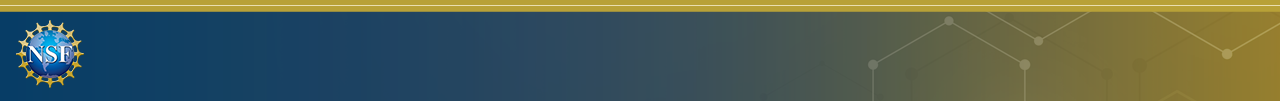 5
Submitting NominationsTelling the Nominee’s Story
Strong letters of support are vital.
Addressing the nomination questions:
Help reviewers get to know the candidate and their work.
Taken together, the items in the nomination package should tell a complete story.
Emphasize and explain the impacts of the contributions within and across disciplines; go beyond what is in the CV.
Contact letter writers early and share your nomination with them in plenty of time for them to submit a complementary letter before the nomination period closes.
Select a secondary research area, if appropriate, when submitting the package in Fastlane.
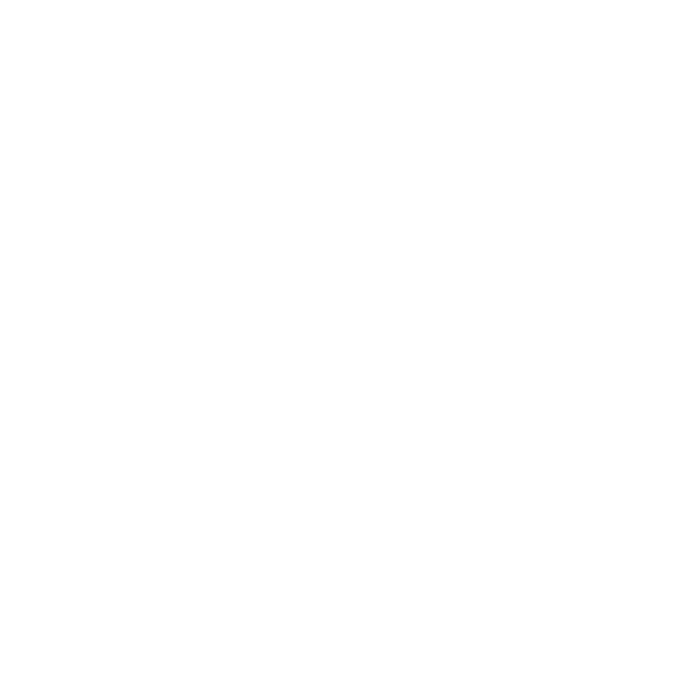 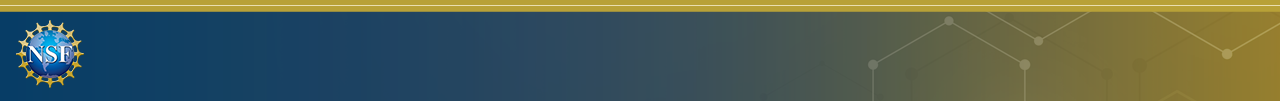 6
Examples of Impactful Statements*
*These are fictional examples
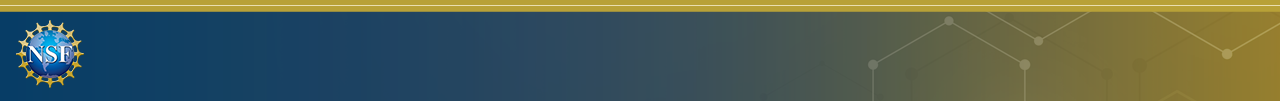 7
One way to think about it –
Similar to a research proposal:

Intellectual merit – What did the person do, why is it important, and why is it relevant to the award?

Broader Impacts – What more does this person do or how large of an impact have their contributions had?
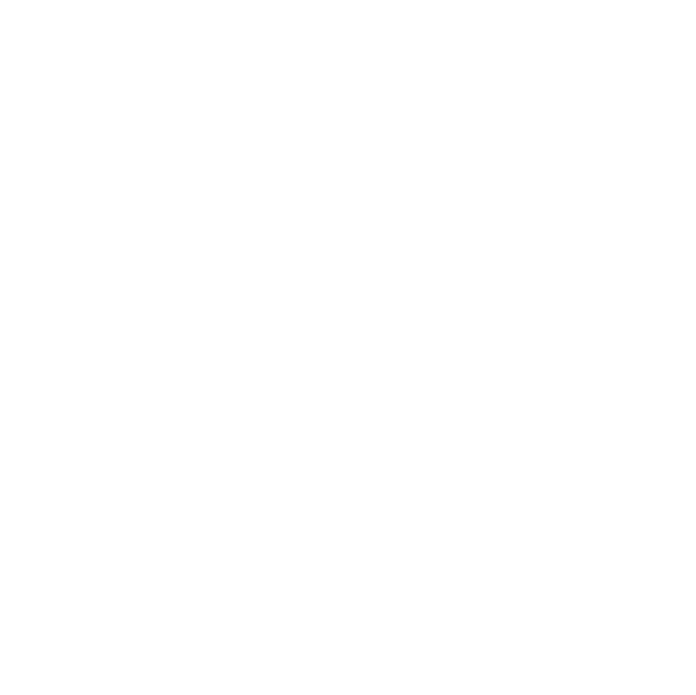 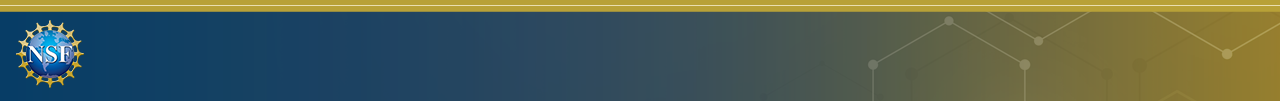 8
Key things reviewers look for…
The impact of the nominee’s body of work on the current state of their field, e.g., unique significant achievements on the development of thought in their field.
Uniquely distinguished and impactful service in the advancement of science or engineering for the Nation at this point in their career.
Is the nominee recognized by peers within their community?
Is the nominee recognized for substantial impact in fields in addition to their discipline, if appropriate?
Are there contributions to innovation and industry, if appropriate?
Have the nominee's contributions created significant positive impact for the Nation?
Are the letters of reference from leaders in the field?  Do they describe why the nominee stands out from peers?
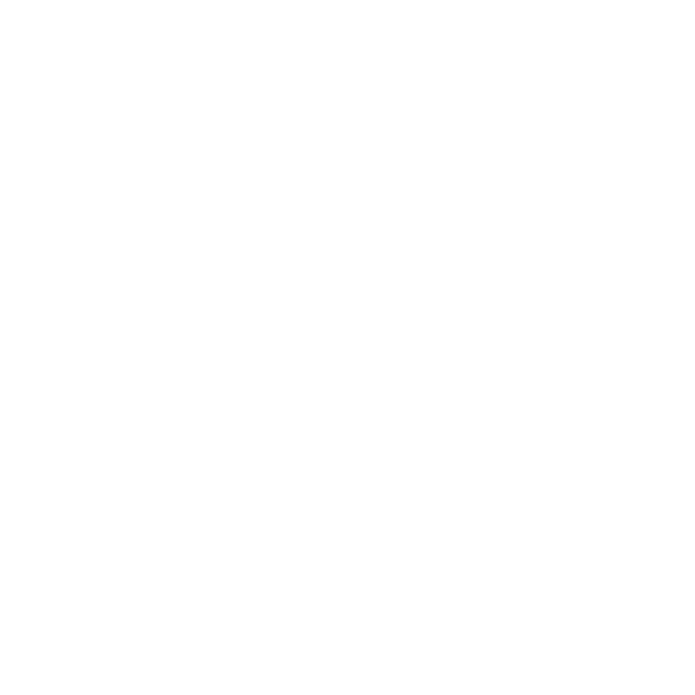 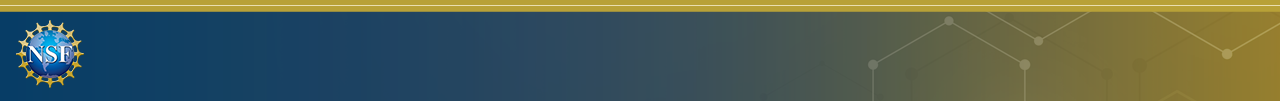 9
Reviewers often look for…
What makes this nominee unique?
Scientific impact
Is the research used?
How broadly?
Other aspects of the candidate
Service, mentoring, leadership
Specific requirements of the award
Focus on the last 10 years
Emphasize the contributions of the nominee, not a group or institution
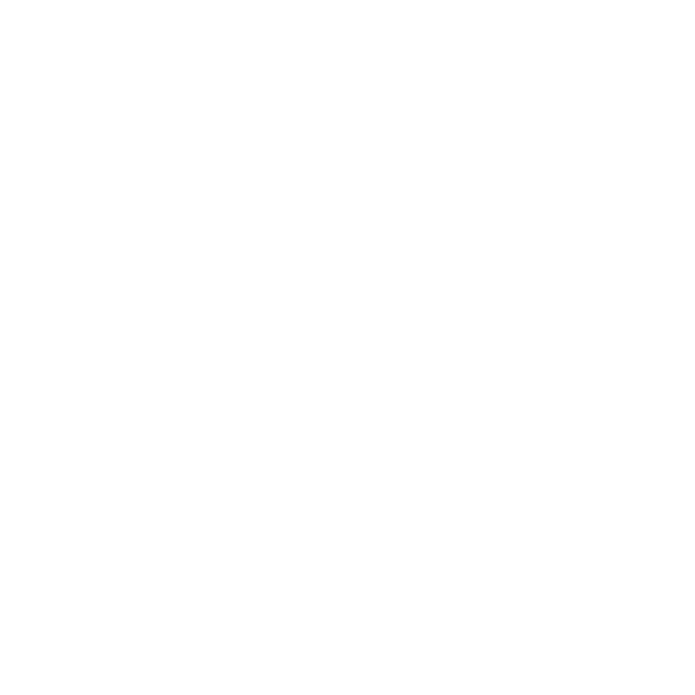 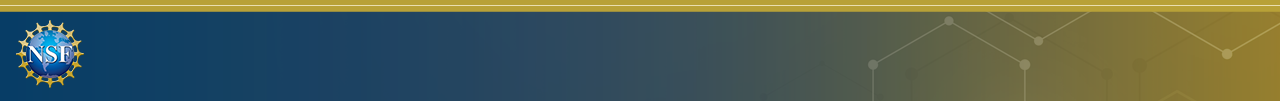 10
Tips for Letters of Support for the Nomination
Letters should be from people who know the nominee or their contributions well and are widely recognized leaders in their discipline.
Strong sets of letters will be from diverse institutions and roles, to provide a more complete picture of the nominee.
Letters should complement the nomination and provide specific examples.  They should not duplicate the nomination. (Share the nomination text in advance, not at the last minute.)
No need to repeat what is in nominee’s CV.
Nominators should supply letter writers a draft of the nomination at least two weeks before nominations close, to enable the supporters to write strong, complementary letters.
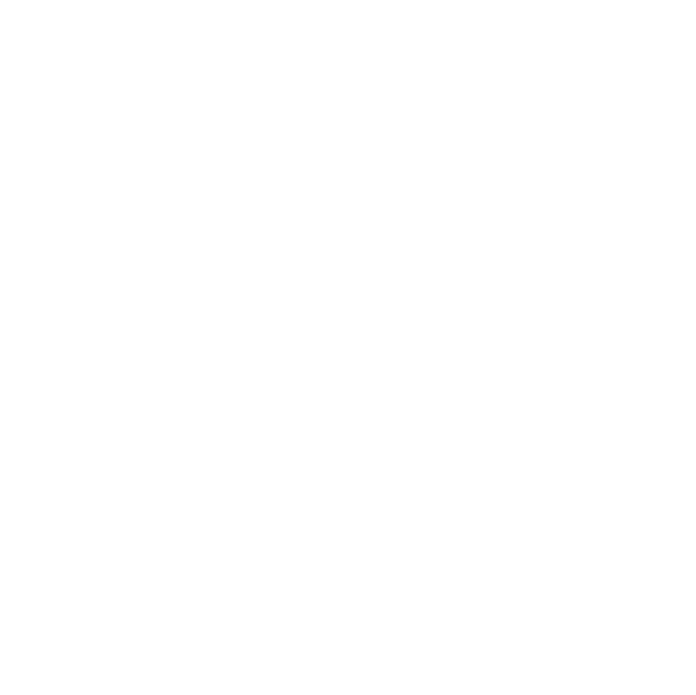 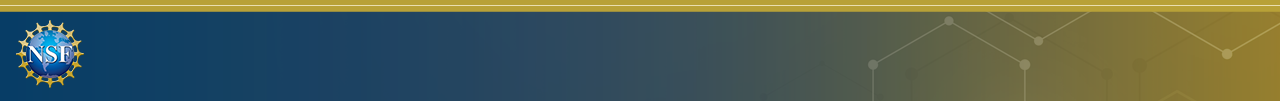 11
Award site: https://www.fastlane.nsf.gov/honawards/ 
Site open for nominations: Mid-July – Mid-September
Timeline
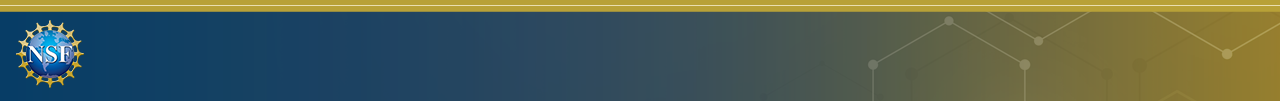 12
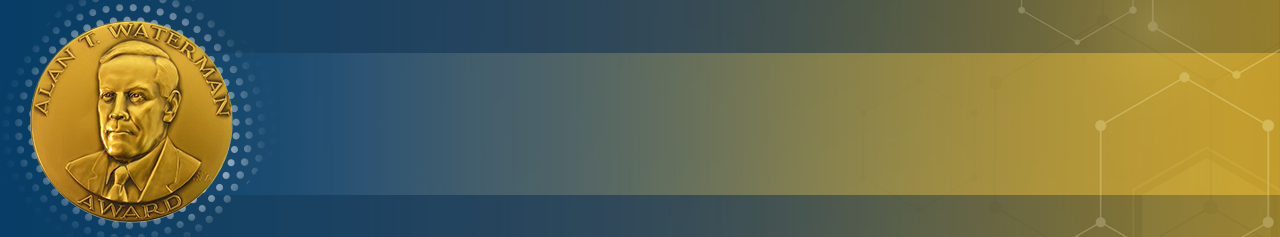 Thank you for your efforts in submitting award nominations 
The Alan T. Waterman AwardCall for Nominations
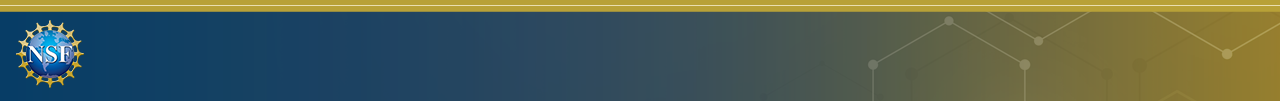 13